Structural Analysis I
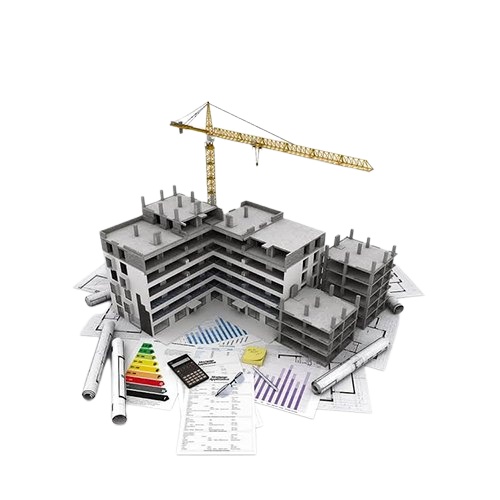 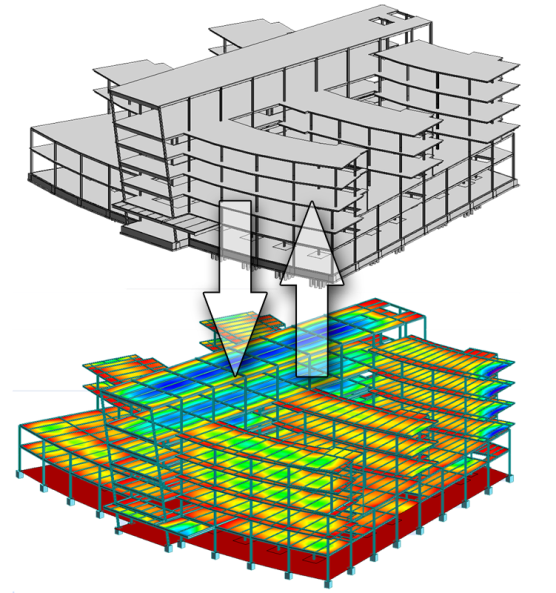 Chapter 1
Types of Structures & Loads
Saad M Raouf, Ph.D.
 Civil Engineering Department
dr.saadraouf@tu.edu.iq
Introduction
Structure refers to a system of connected parts         used to support load, such as Buildings, Bridges,    Towers, Stadiums, ……………. etc.
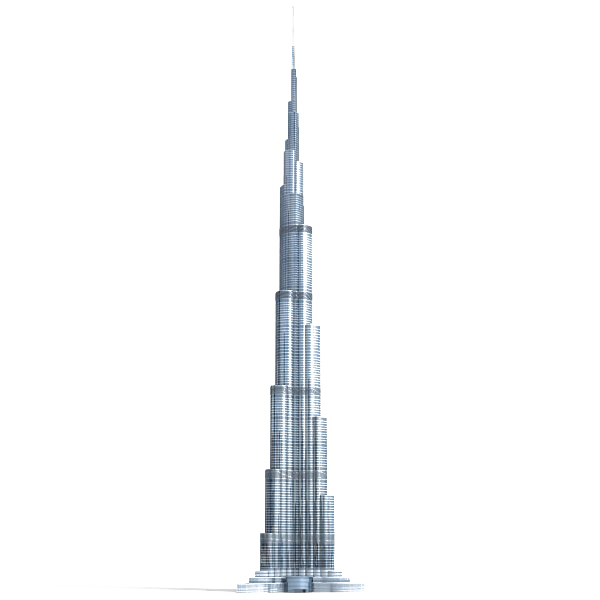 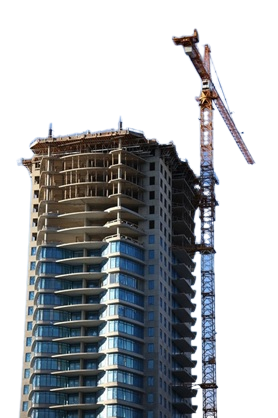 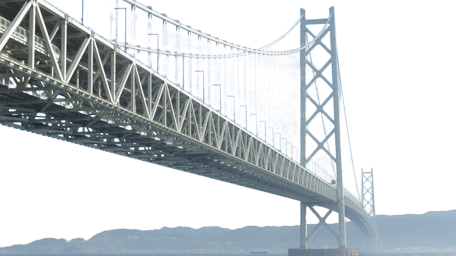 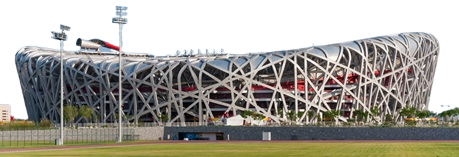 Topics to Be Addressed
Overview of structures: Definition and examples.
Types of structural elements (e.g., beams, columns, trusses).
Categories of loads (dead loads, live loads, wind loads, etc.).
Structural analysis methods and their applications.
Introduction to structural design considerations.
Objectives
Introduce the fundamentals of structural analysis and its significance in engineering design.
Understand various types of structures and their components.
Identify different types of loads and their effects on structures.
Develop a systematic approach to analyzing forces and moments in structural elements.
Introduction
Structural Analysis involves the prediction of the  performance of a given structure under prescribed loads and/or other external effects, such as support movements and temperature changes.
The fundamental purpose of a structural analysis  is to determine the magnitudes of force/moment and displacement for each element of a design system for a given set of design loads.
Introduction
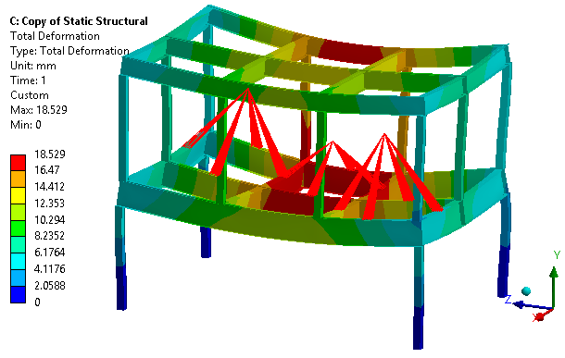 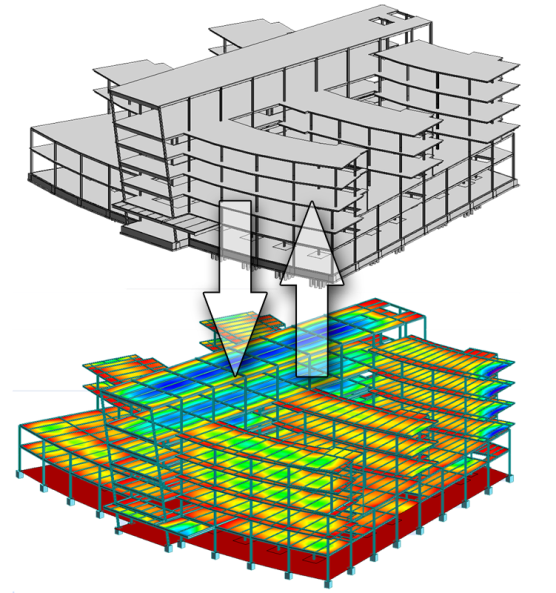 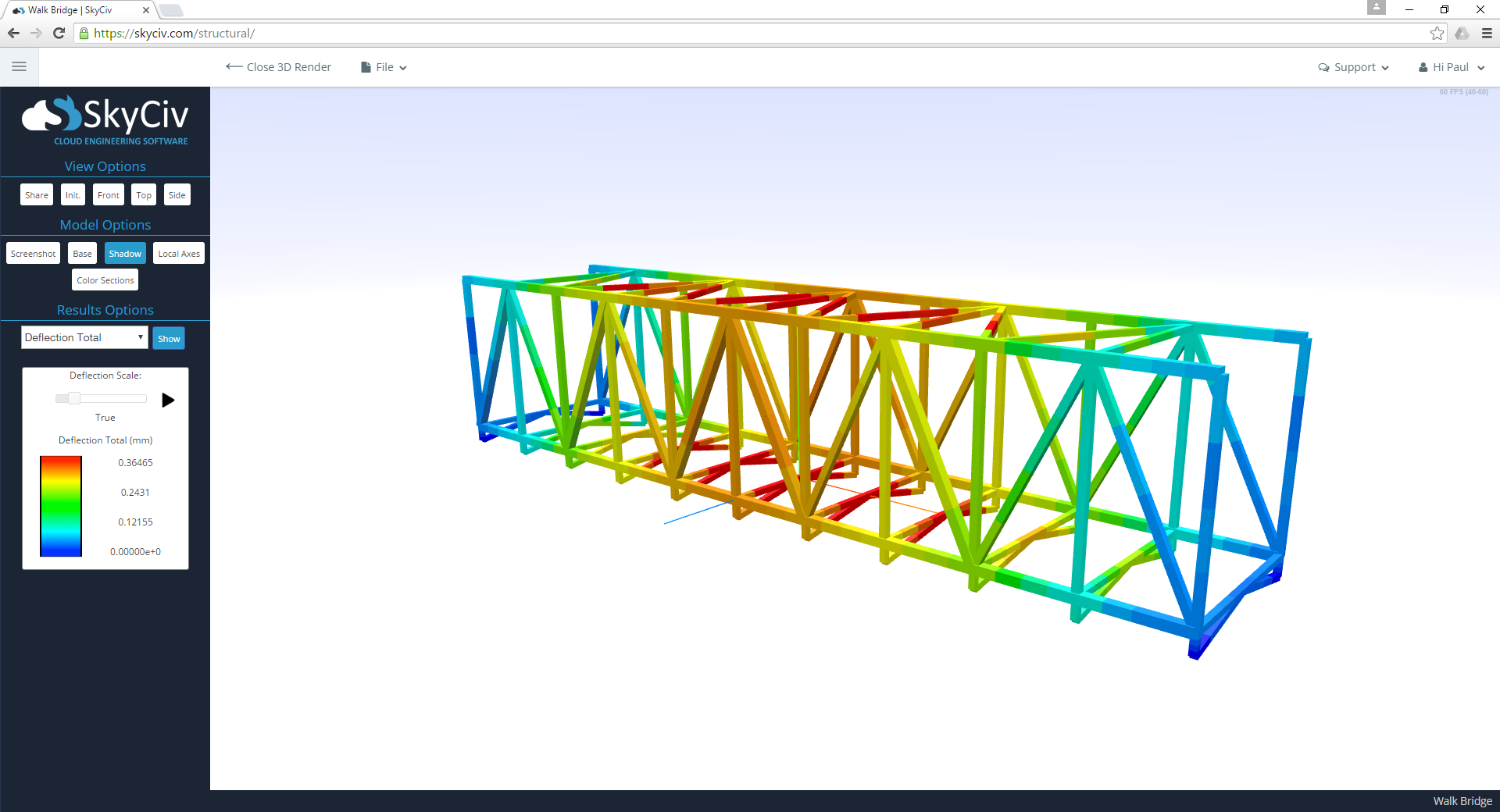 Structural Elements
Tie Rods
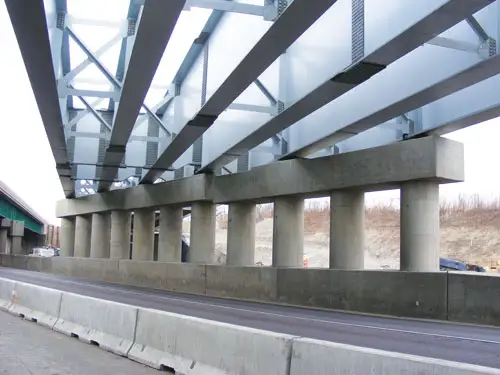 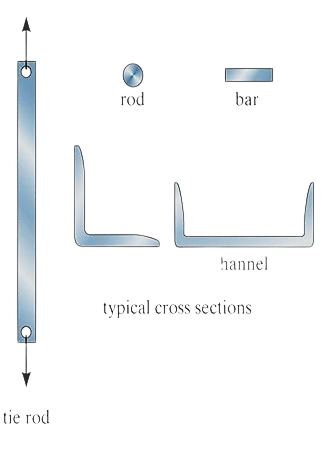 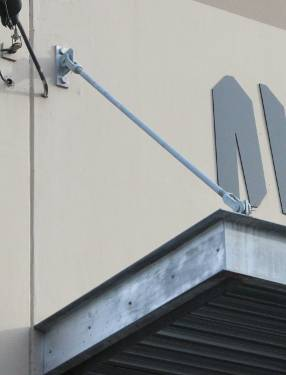 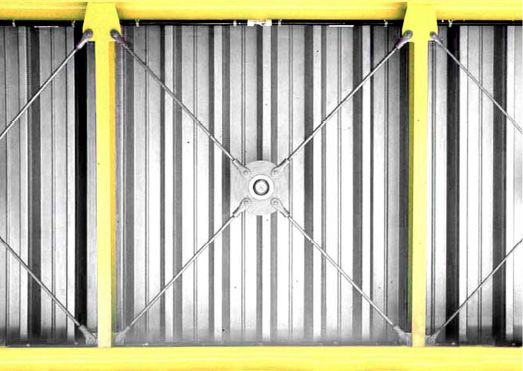 Structural Elements
Beams
Type of Beams
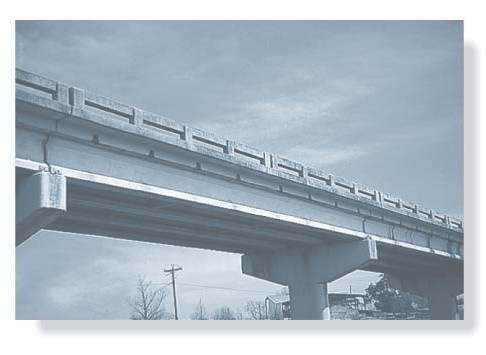 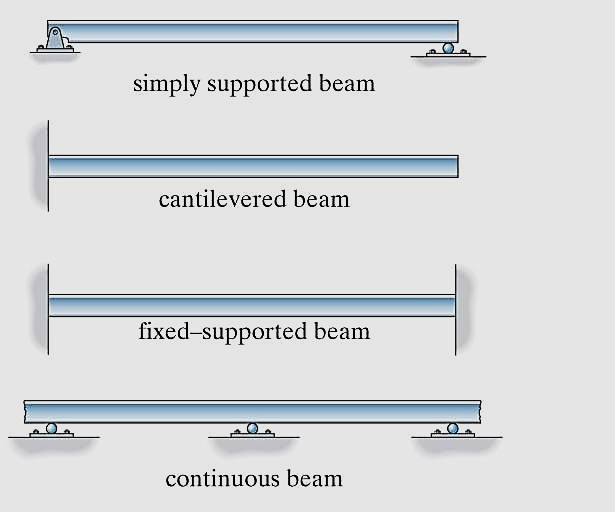 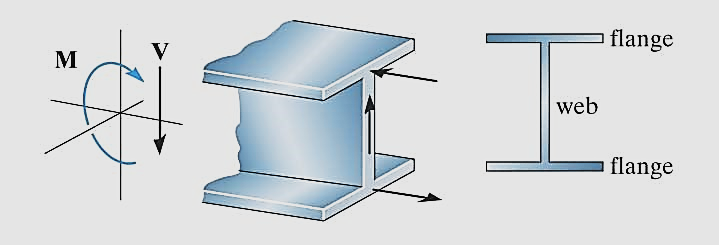 Structural Elements
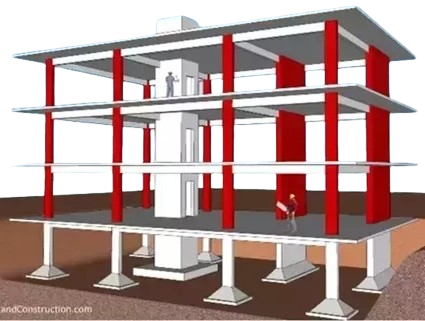 Columns
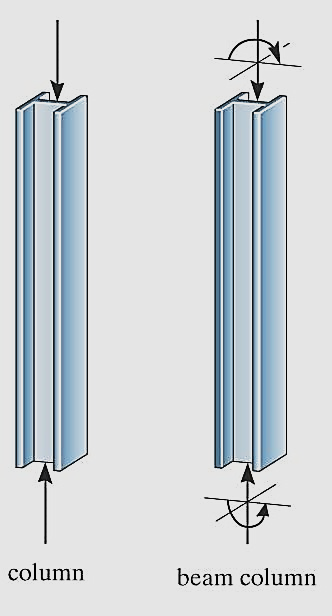 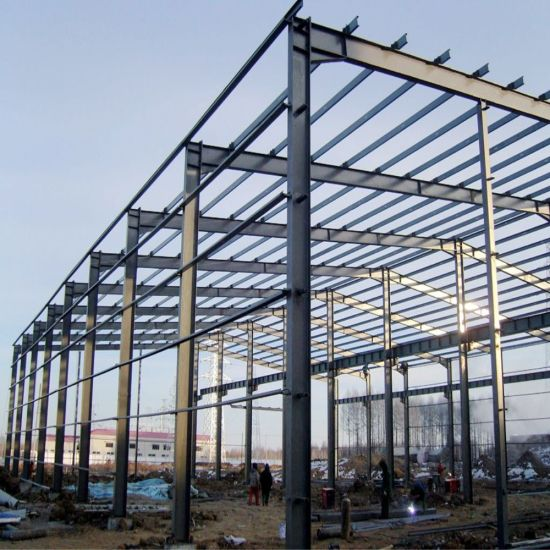 Types of Structures
Trusses
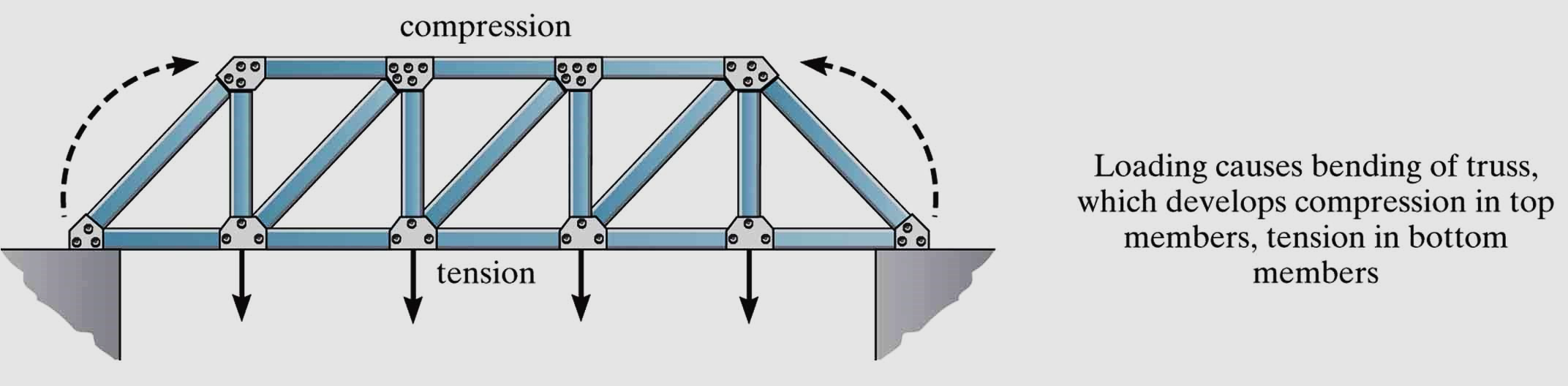 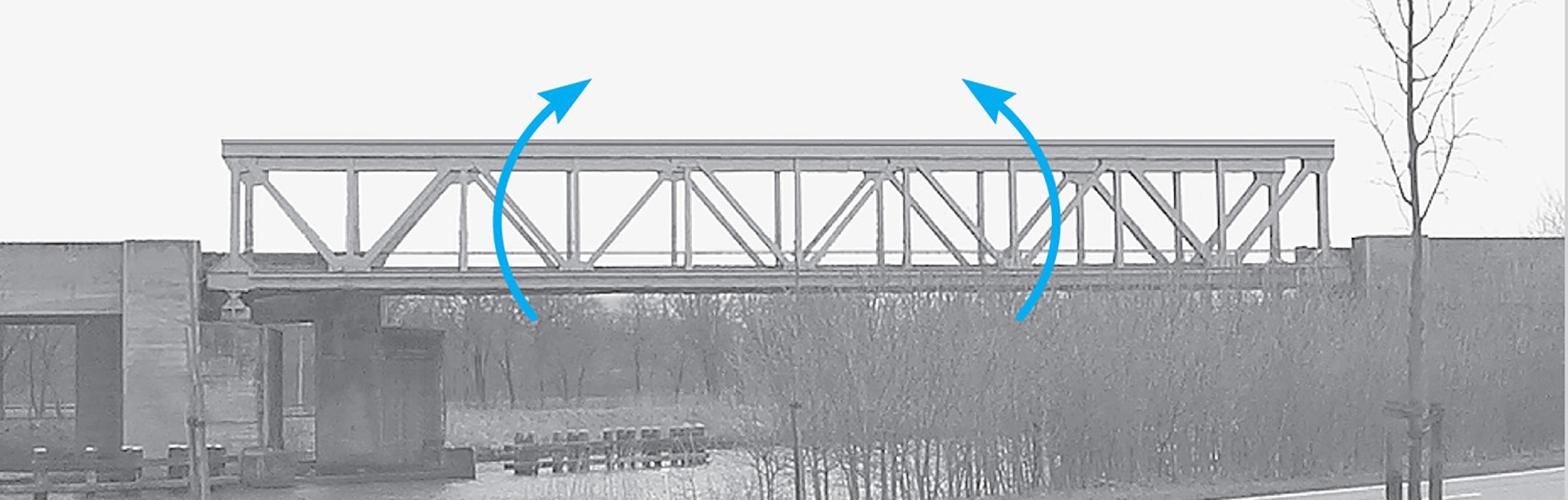 Types of Structures
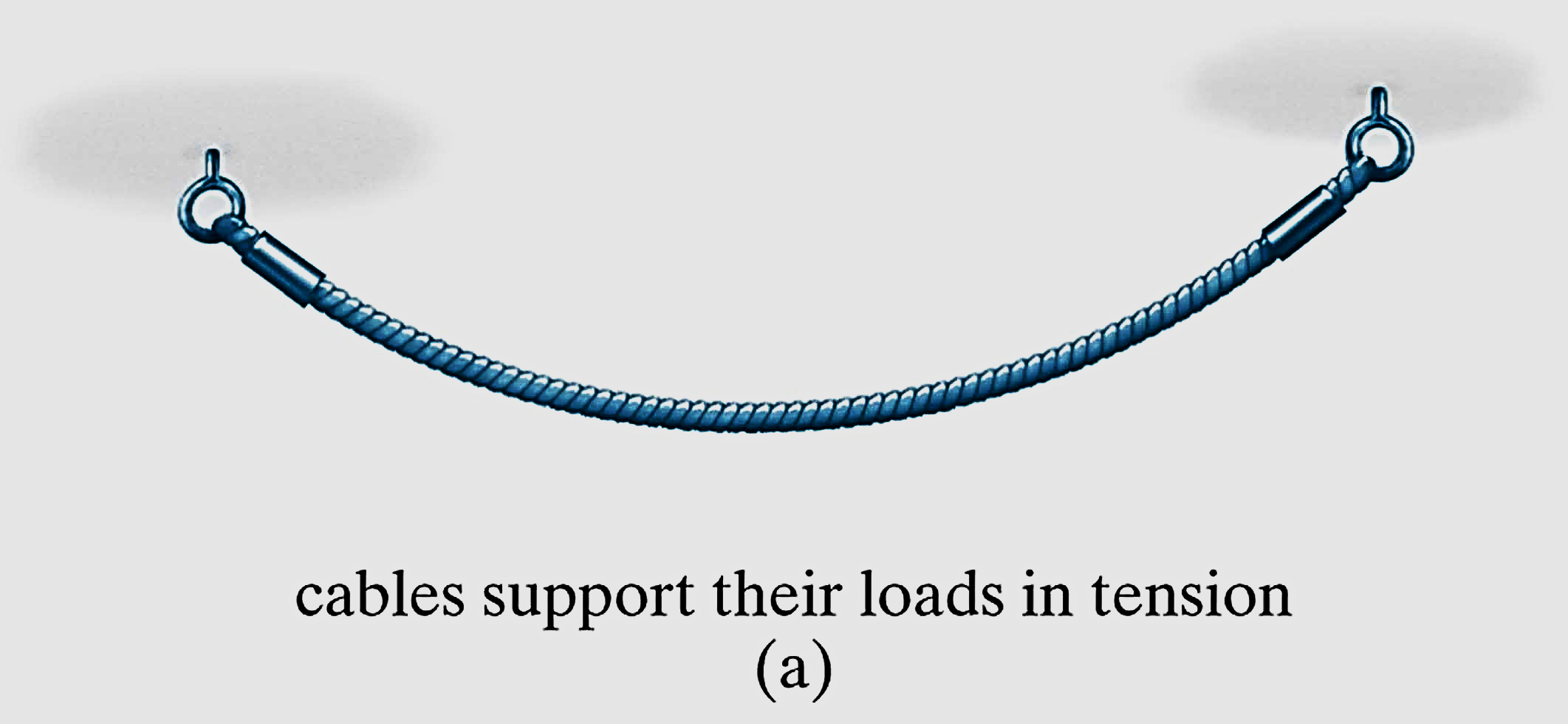 Cables
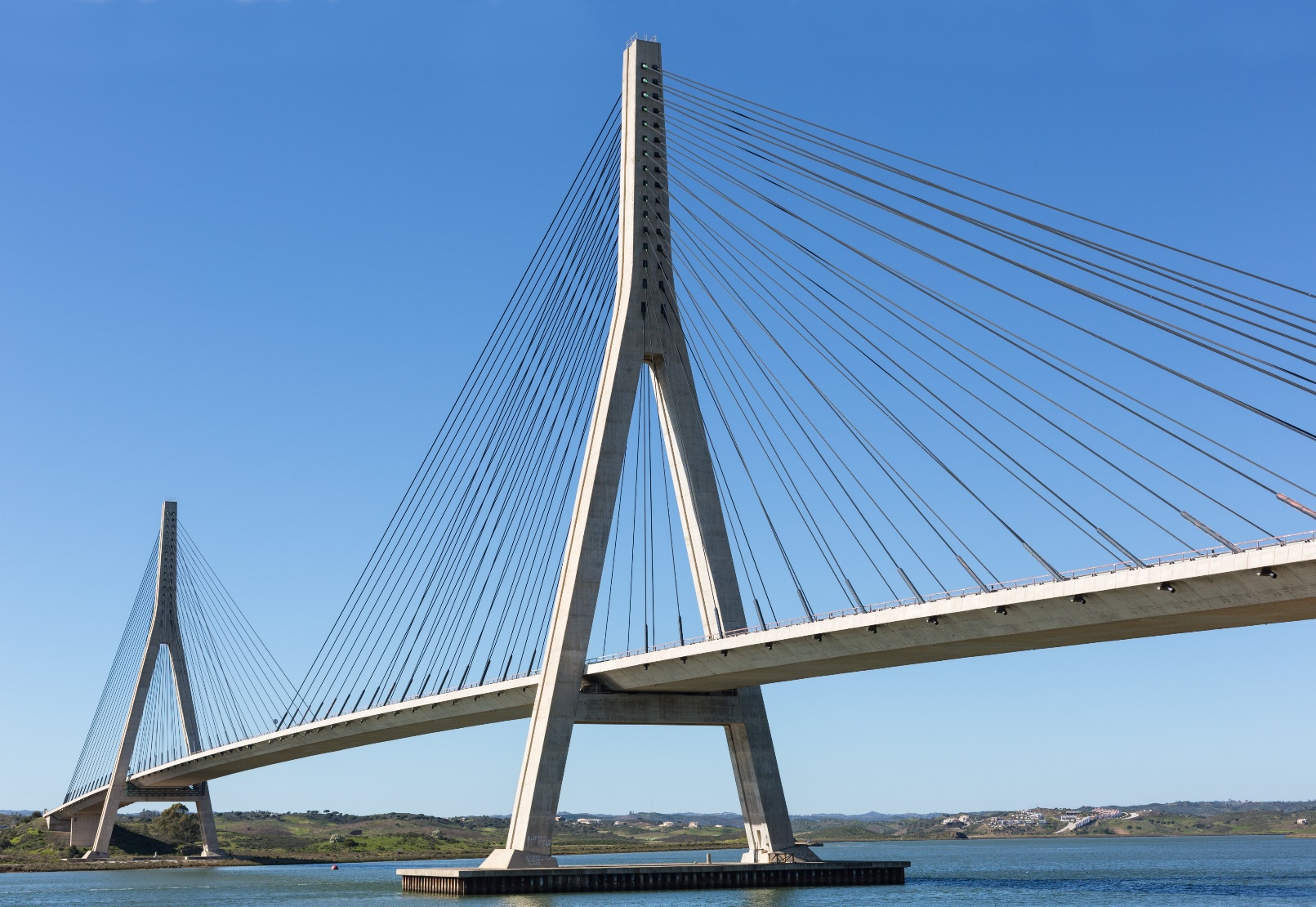 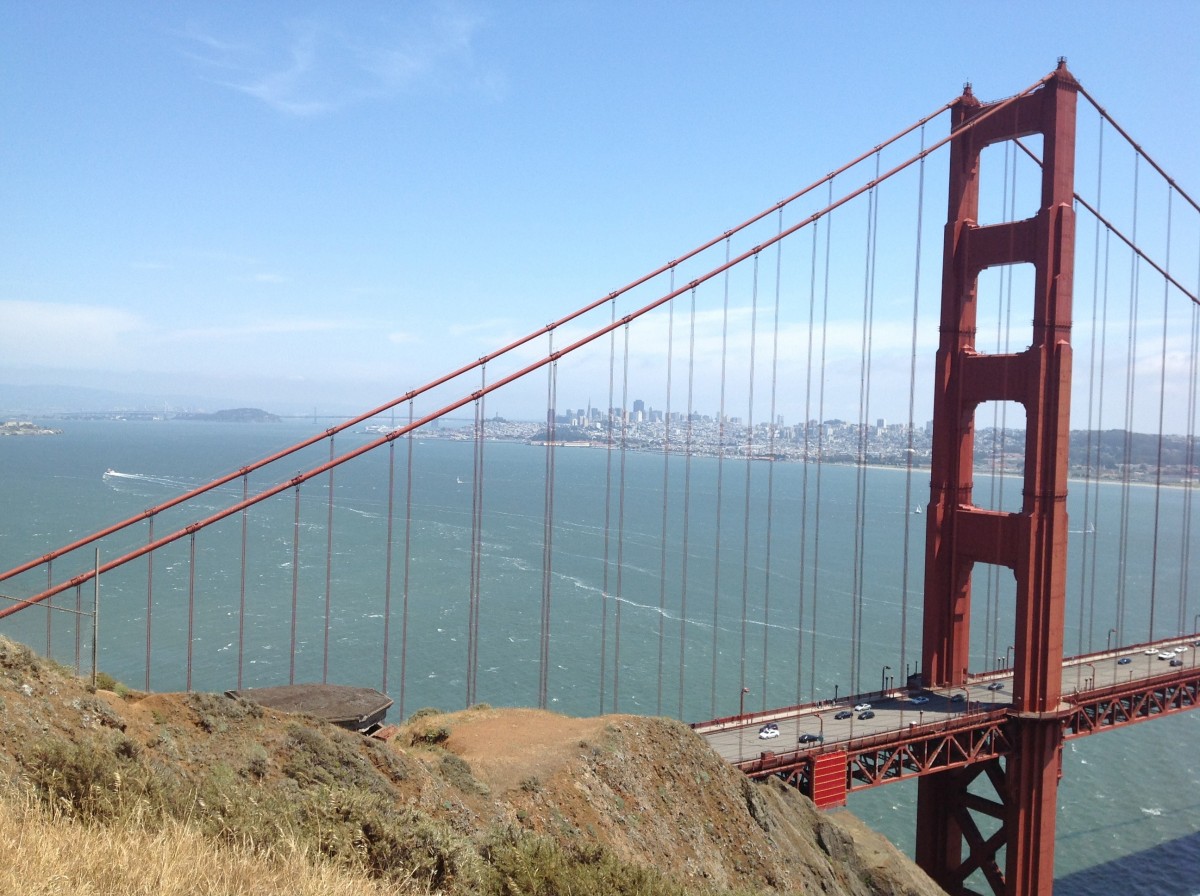 Types of Structures
Arches
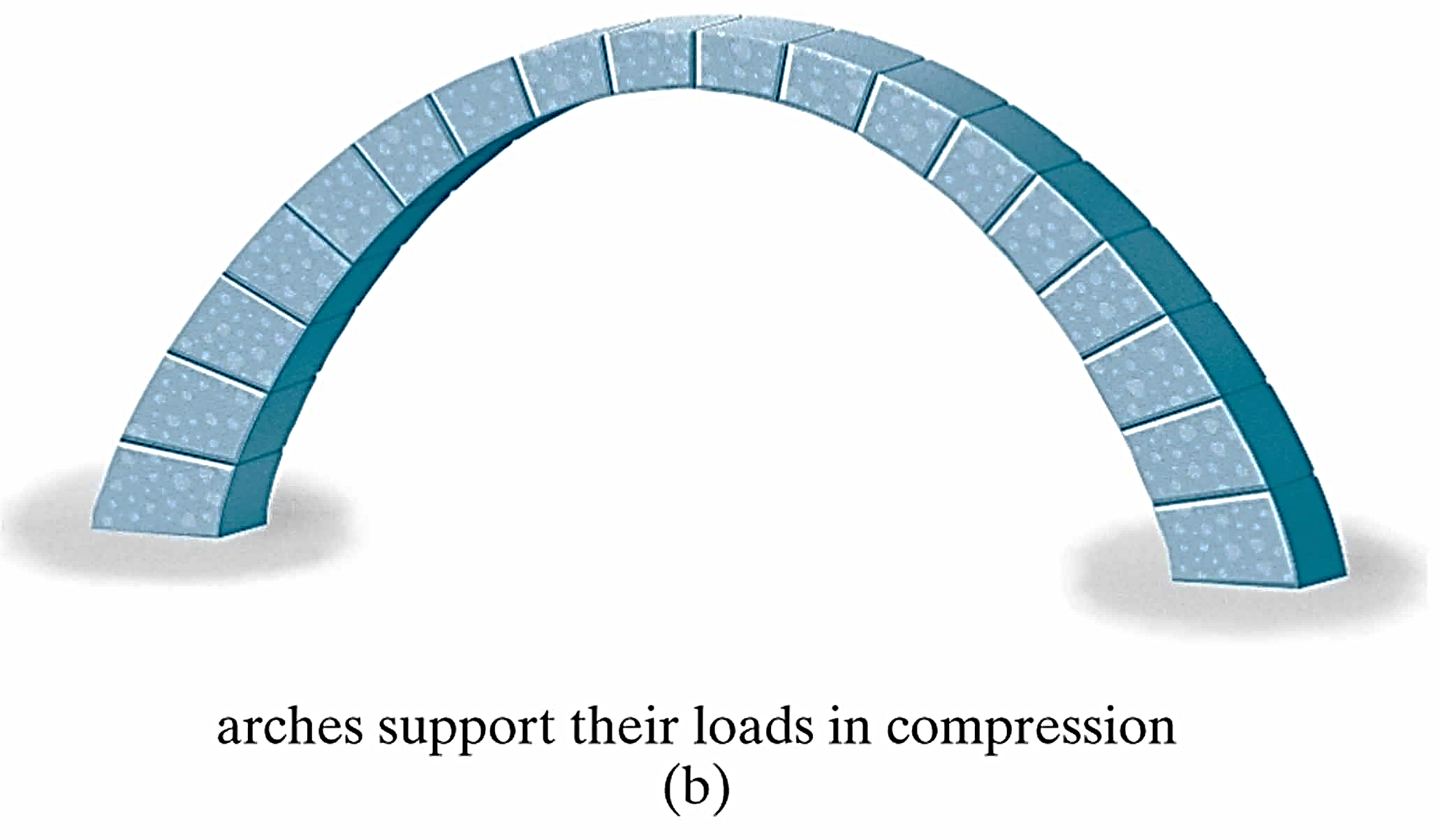 Types of Structures
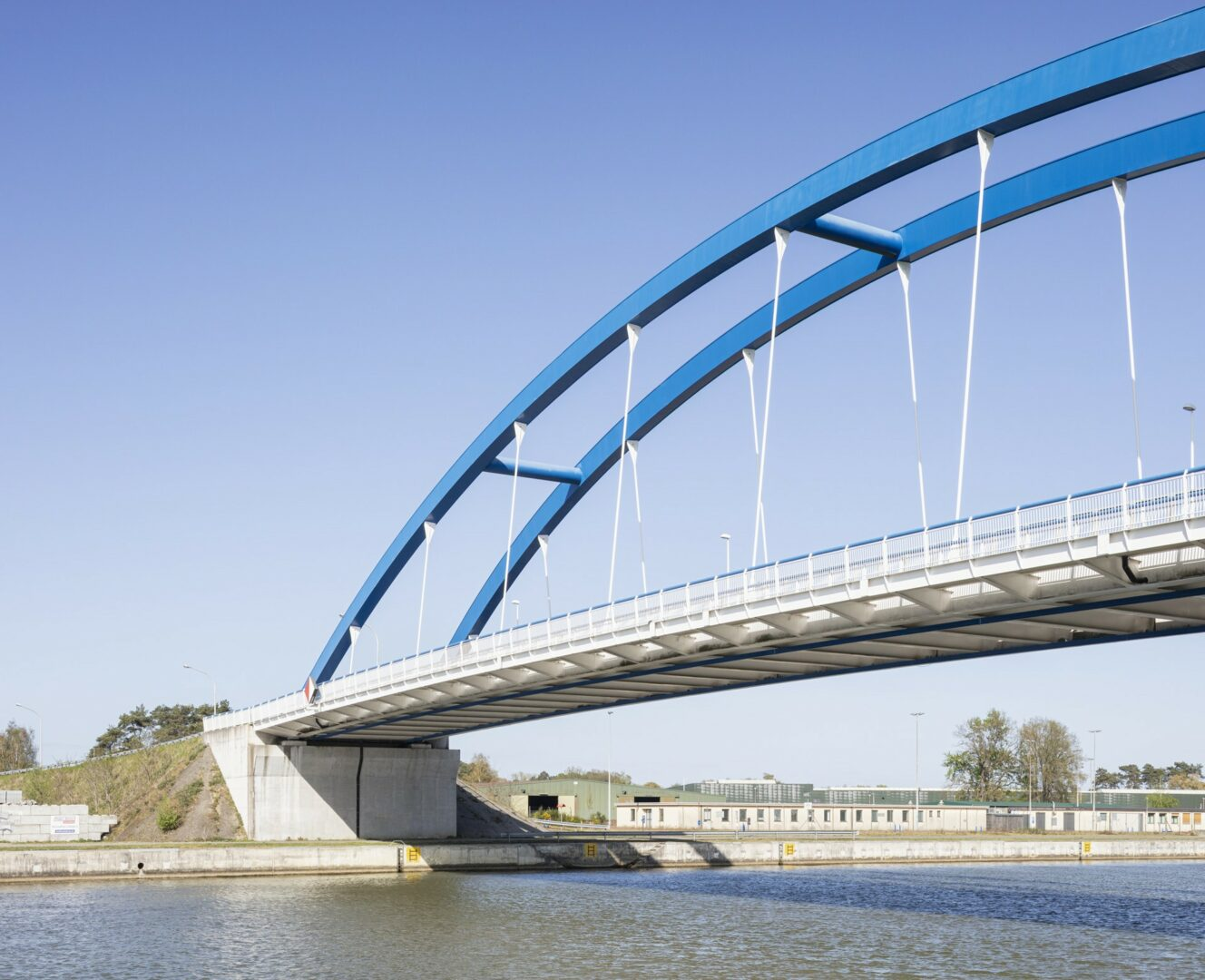 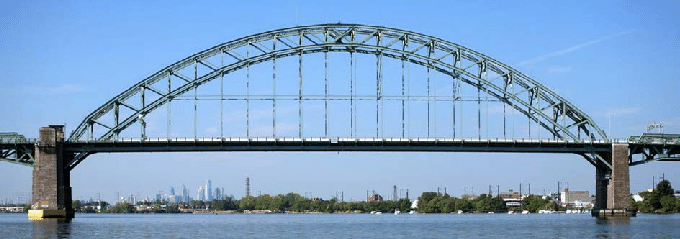 Types of Structures
Frames
Frames members are subjected to axial, shear and moment
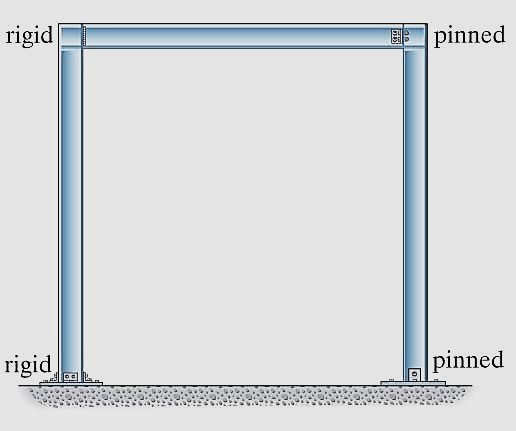 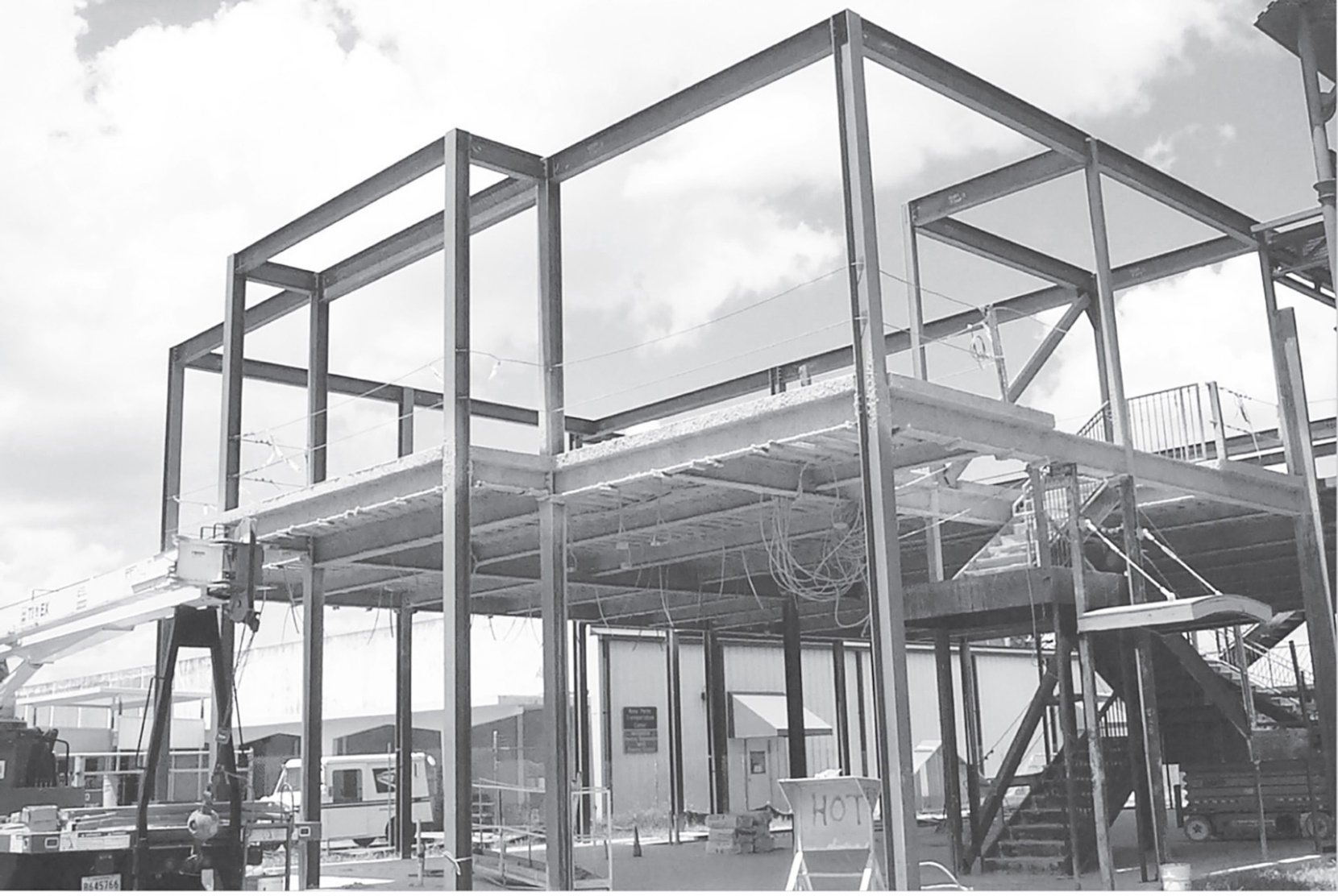 Types of Structures
Surface Structures
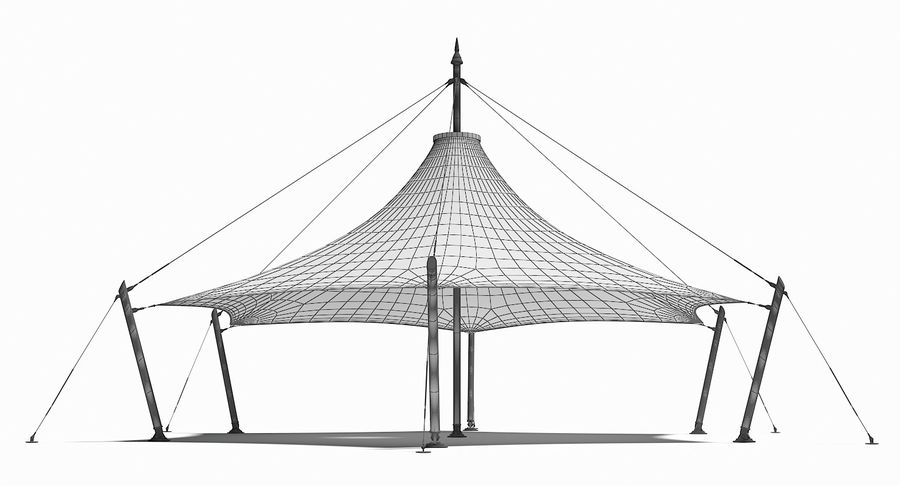 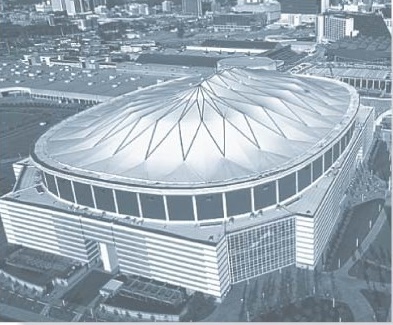 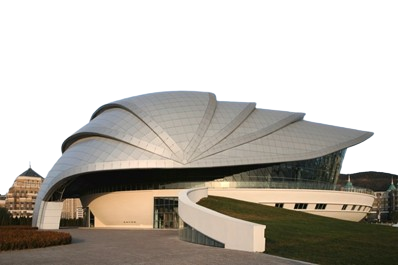 Loads
Types of load:
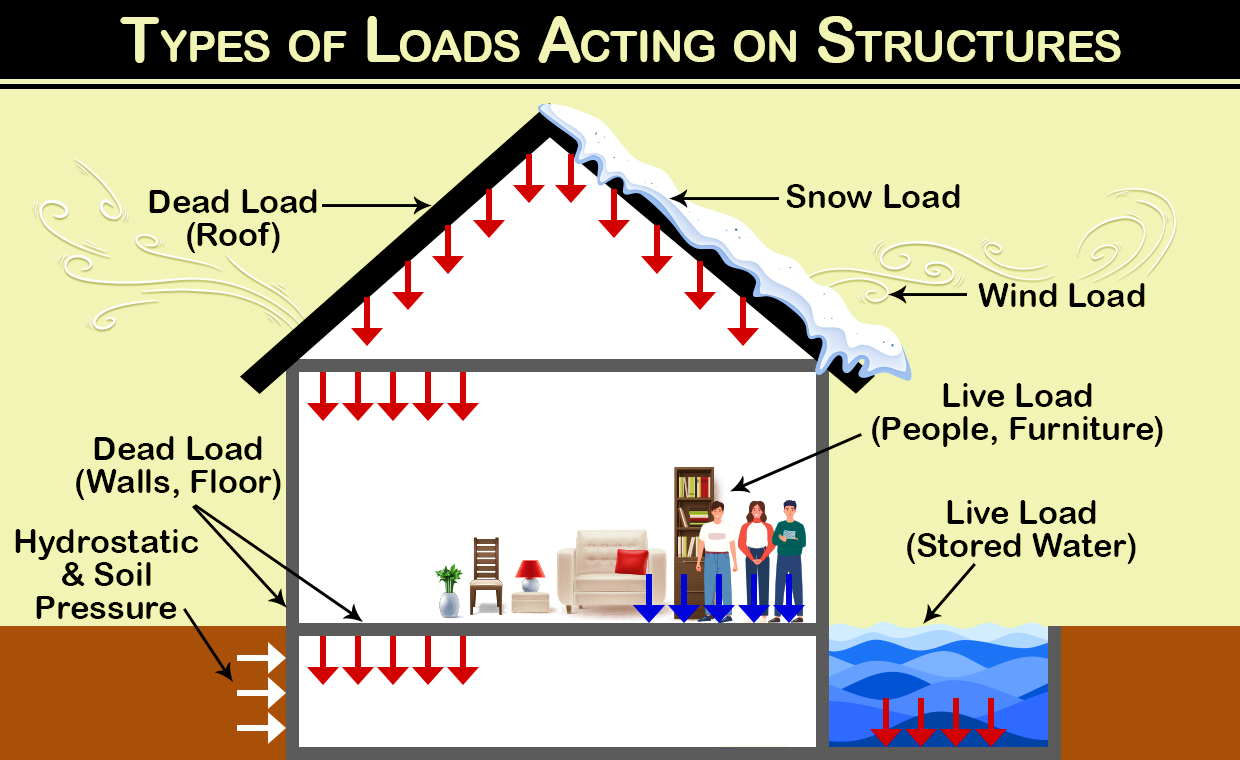 Loads
Types of load:
Dead loads
Weights of various structural members
Weights of any objects that are attached to the structure
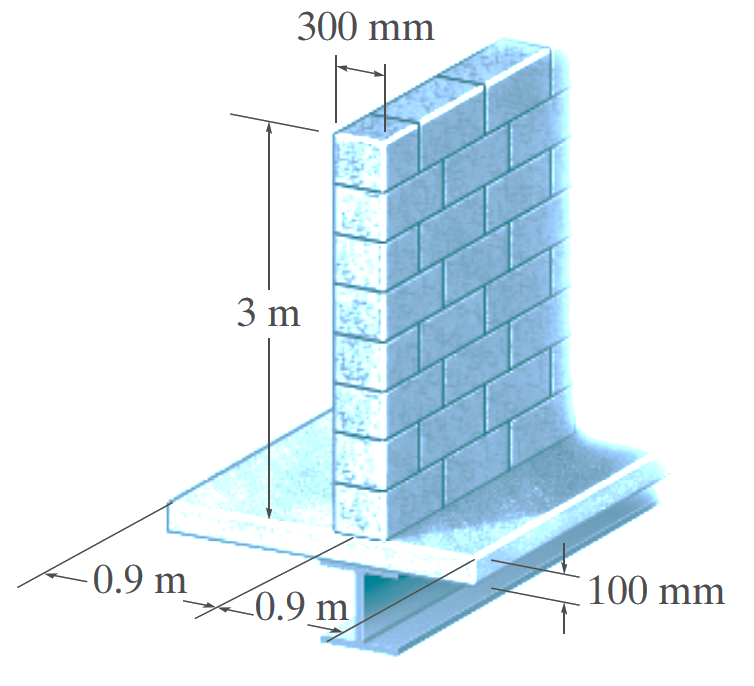 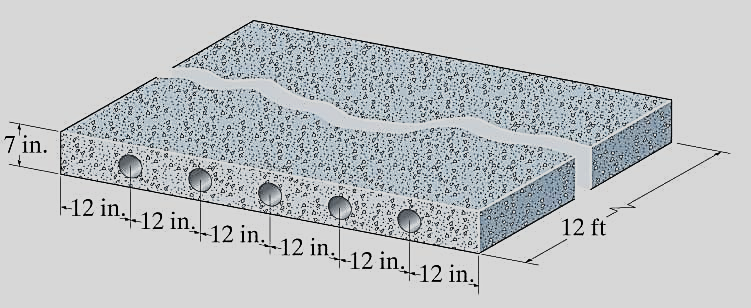 Loads
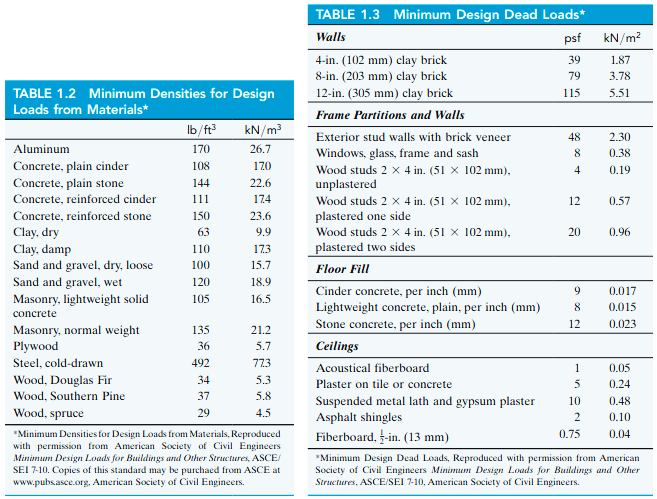 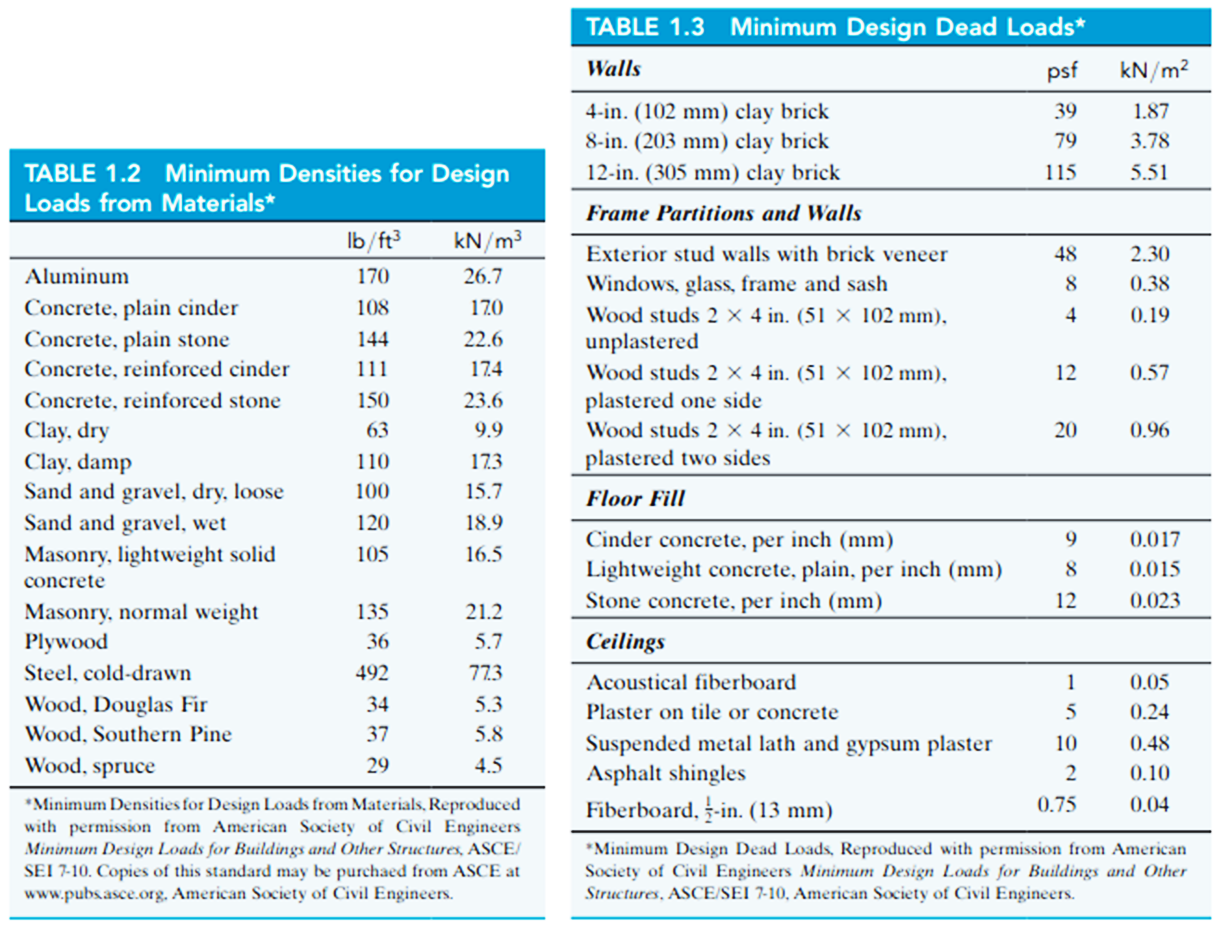 Loads
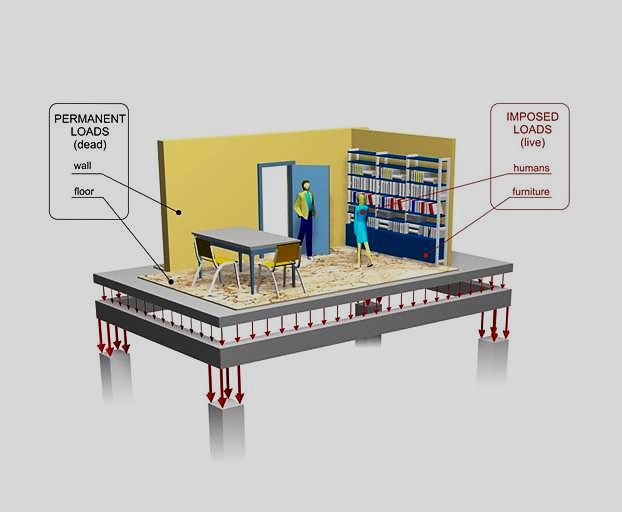 Loads
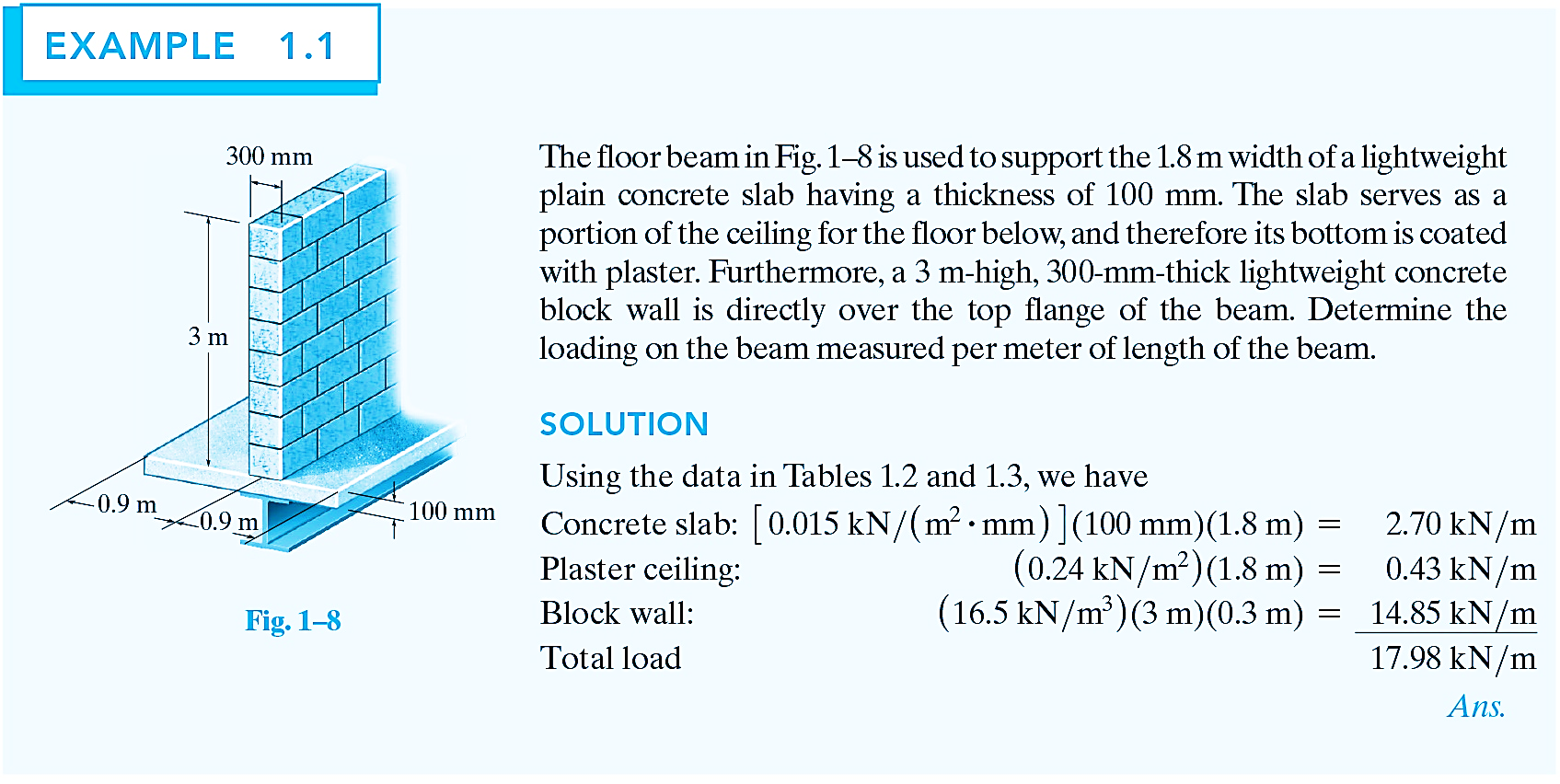 Loads
Live loads
Varies in magnitude & location
  Building loads 
Depends on the purpose for which the building is designed
These loadings are generally tabulated in local, or national code
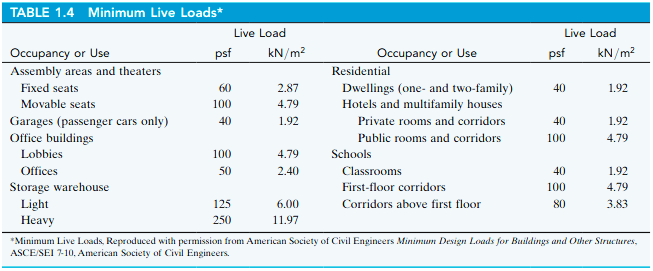 Loads
Live loads
Building Loads
ASCE 7-10 allows a reduction of live load on a member having an influence area (KLL AT) of 400 ft2 (37.2 m2) or more. This reduced live load is calculated using the following equation:
Loads
Loads
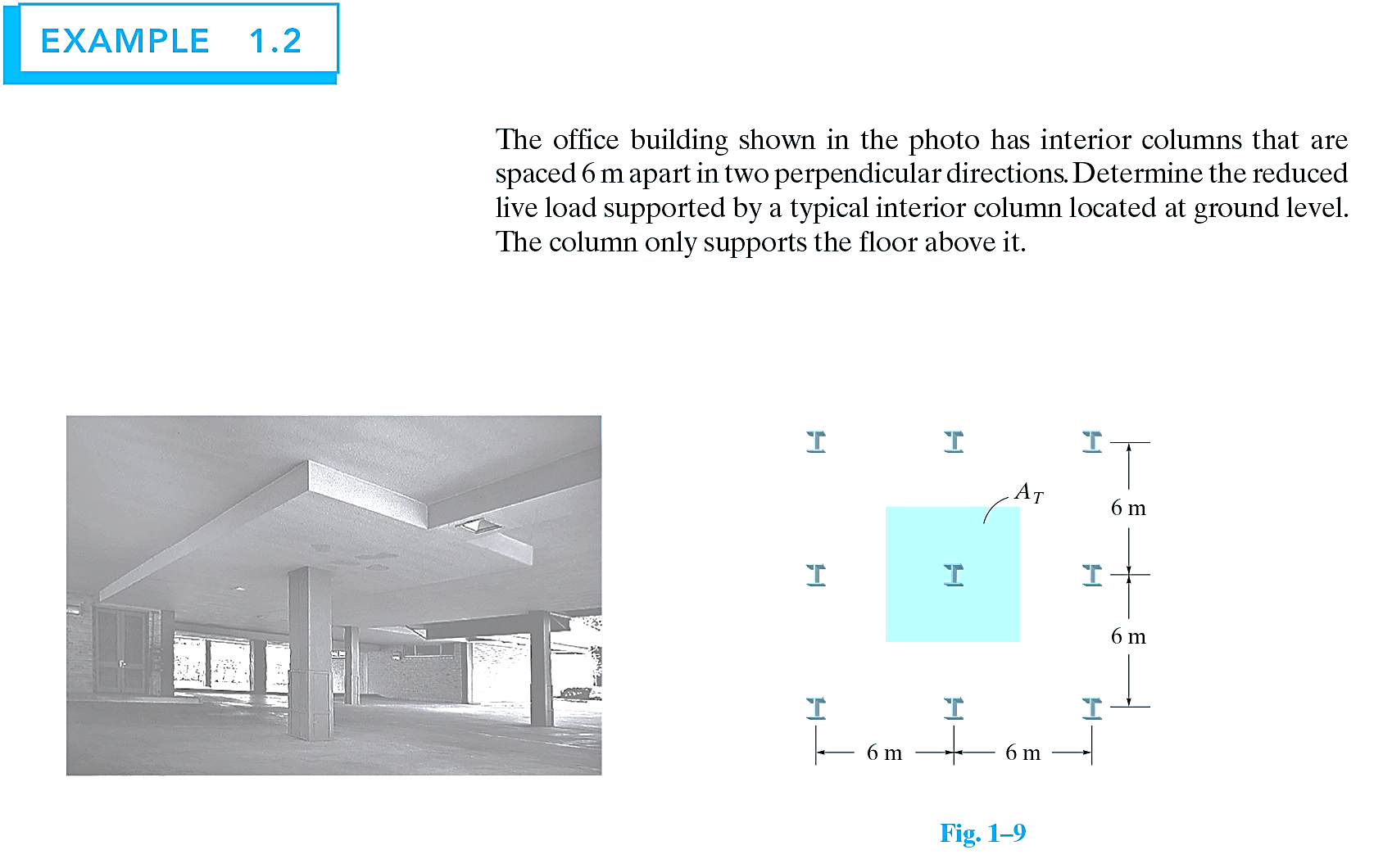 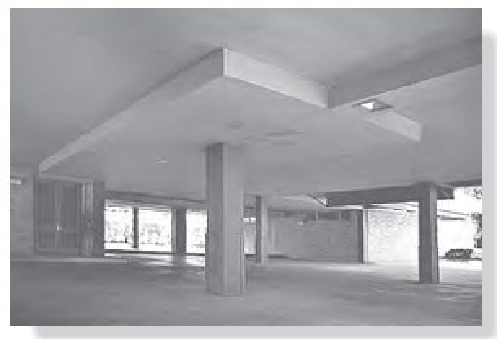 Loads
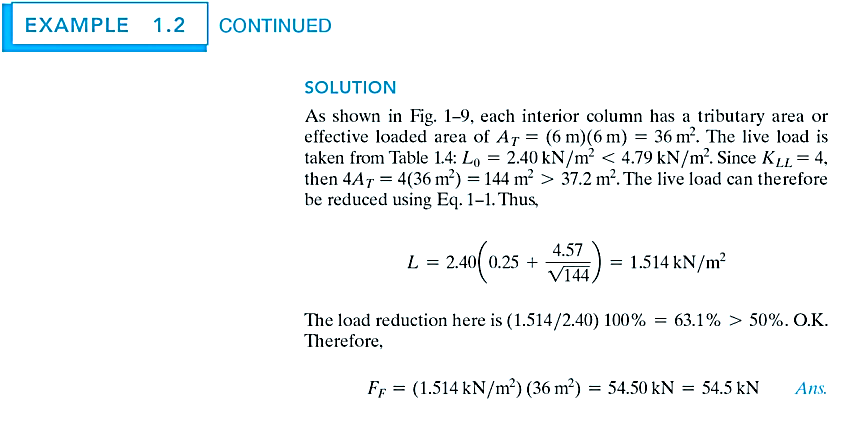 Loads
Highway Bridge Loads
Primary live loads are those due to traffic
Specifications for truck loadings are reported in AASHTO
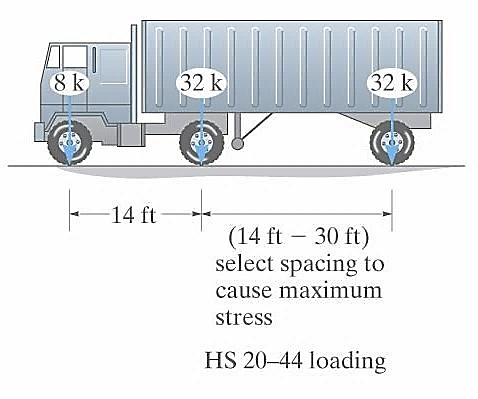 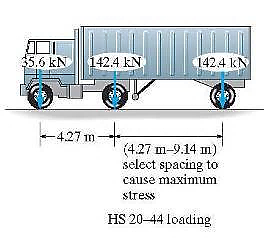 Loads
Railroad Bridge Loads
Loadings are specified in American Railroad Engineers Association (AREA)
A modern train having a 320kN (72k) loading on the driving axle of the engine is designated as an E-72 loading
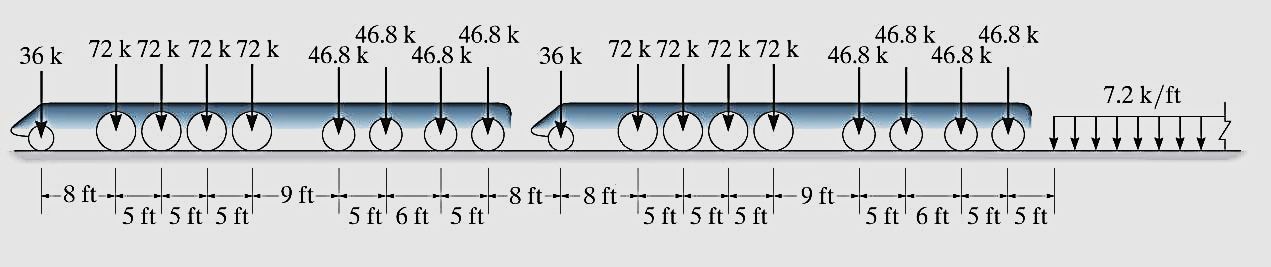 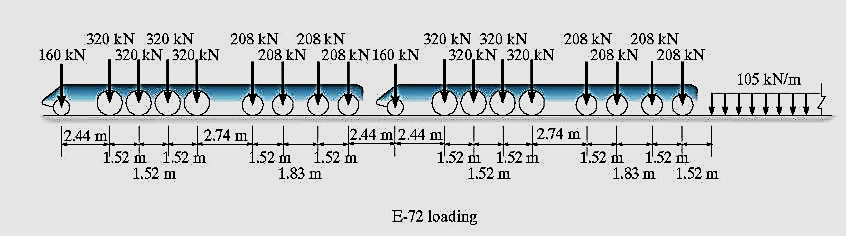 Loads
Impact loads
Due to moving vehicles 
The % increase of the live loads due to impact is called the impact factor, I
Loads
Wind loads
Effects of wind depends on density & flow of air, angle of incidence, shape & stiffness of the structure & roughness of surface
For design, wind loadings can be treated as static or dynamic approach
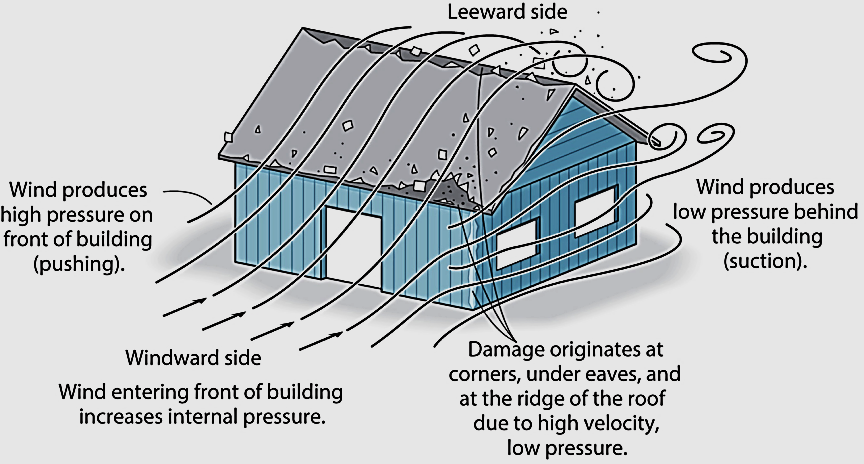 Loads
Wind loads
Loads
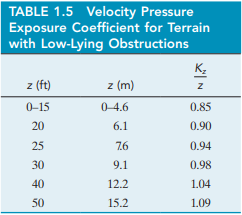 Loads
Once qz is obtained, the design pressure can be obtained from a list of relevant equations
Loads
Wind Pressure for Enclosed Building

p  qGCp  qh (GC pi )	(N/m2)
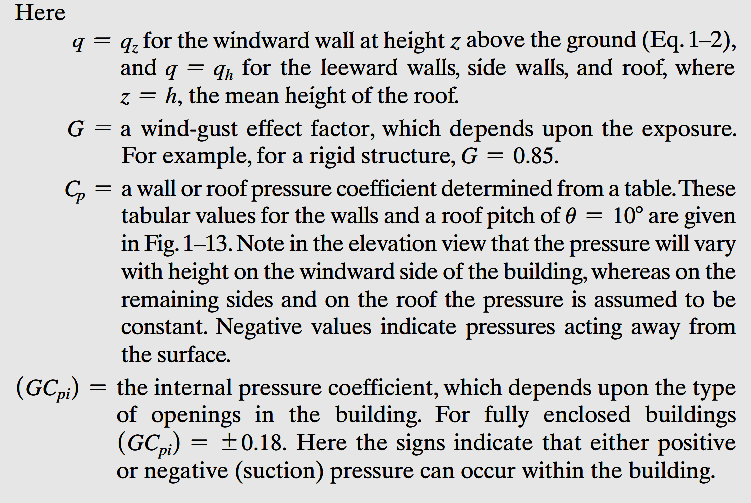 Loads
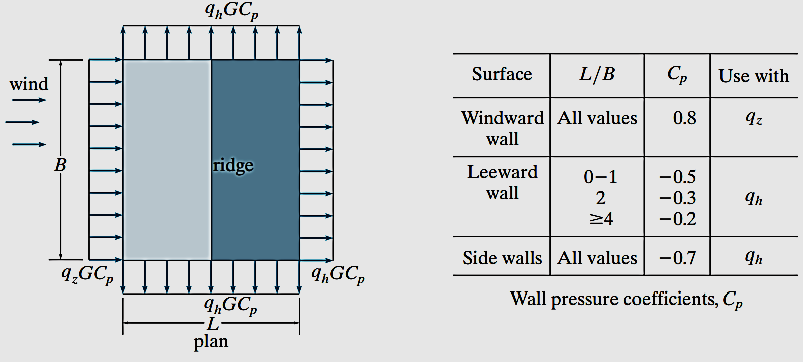 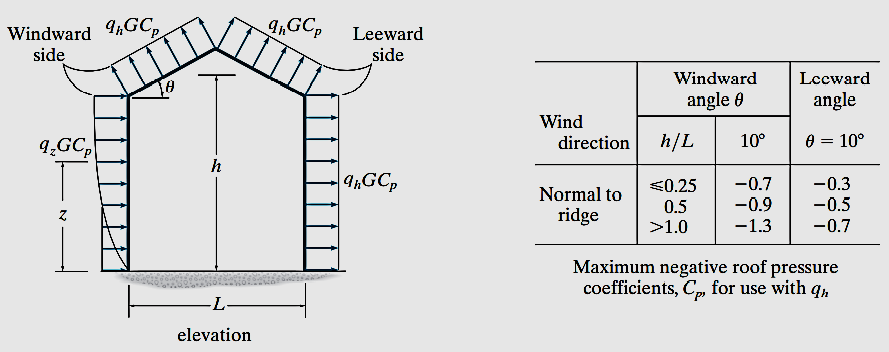 Loads
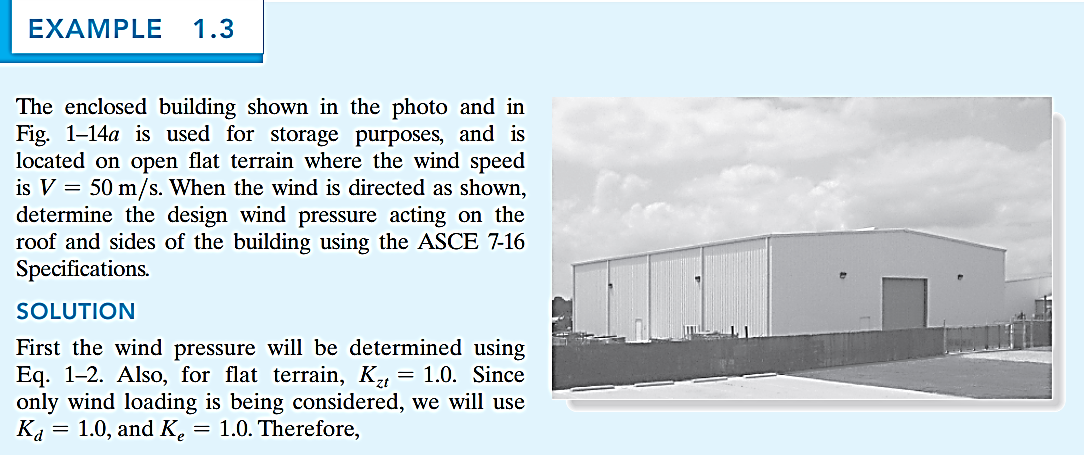 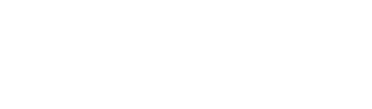 Loads
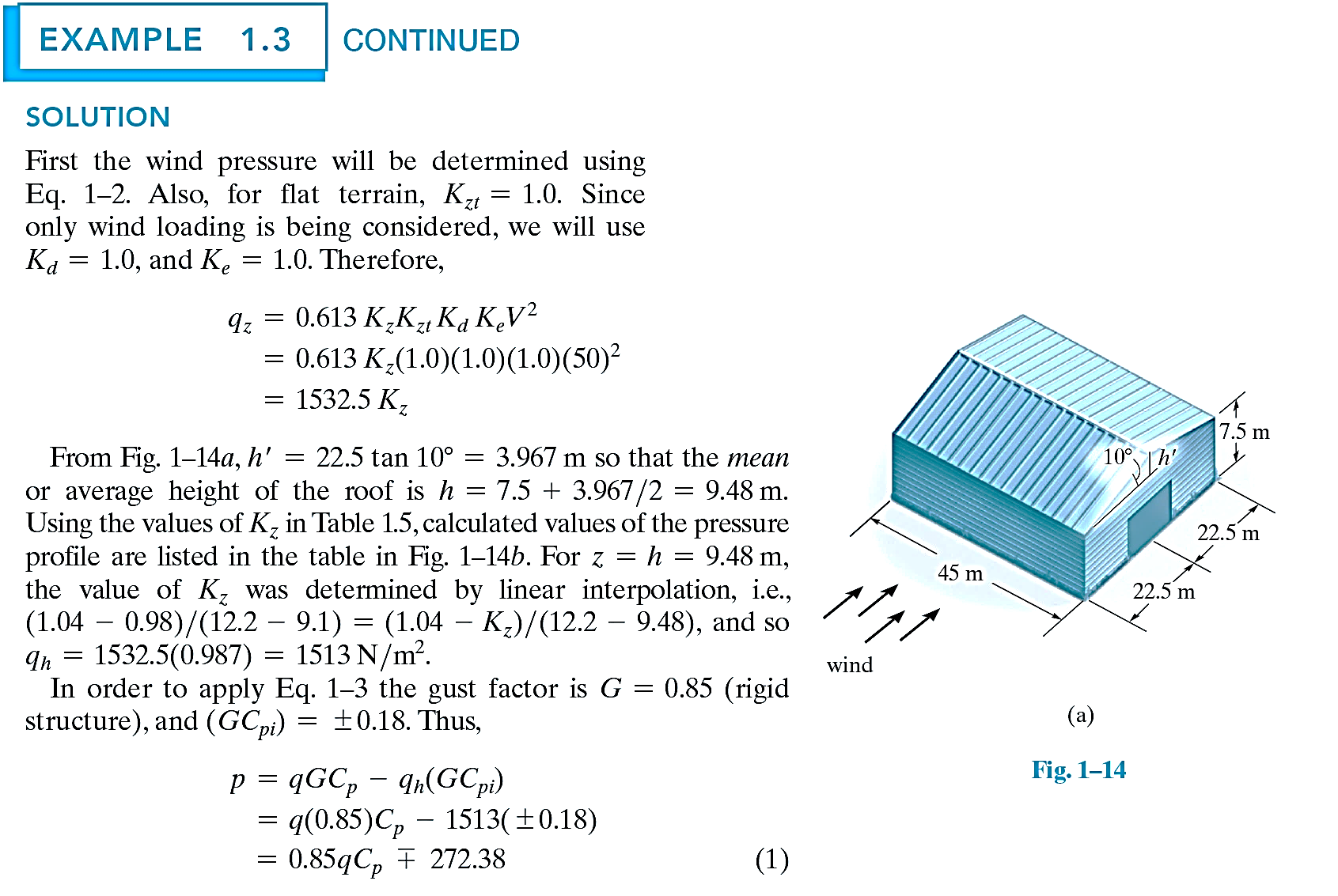 Loads
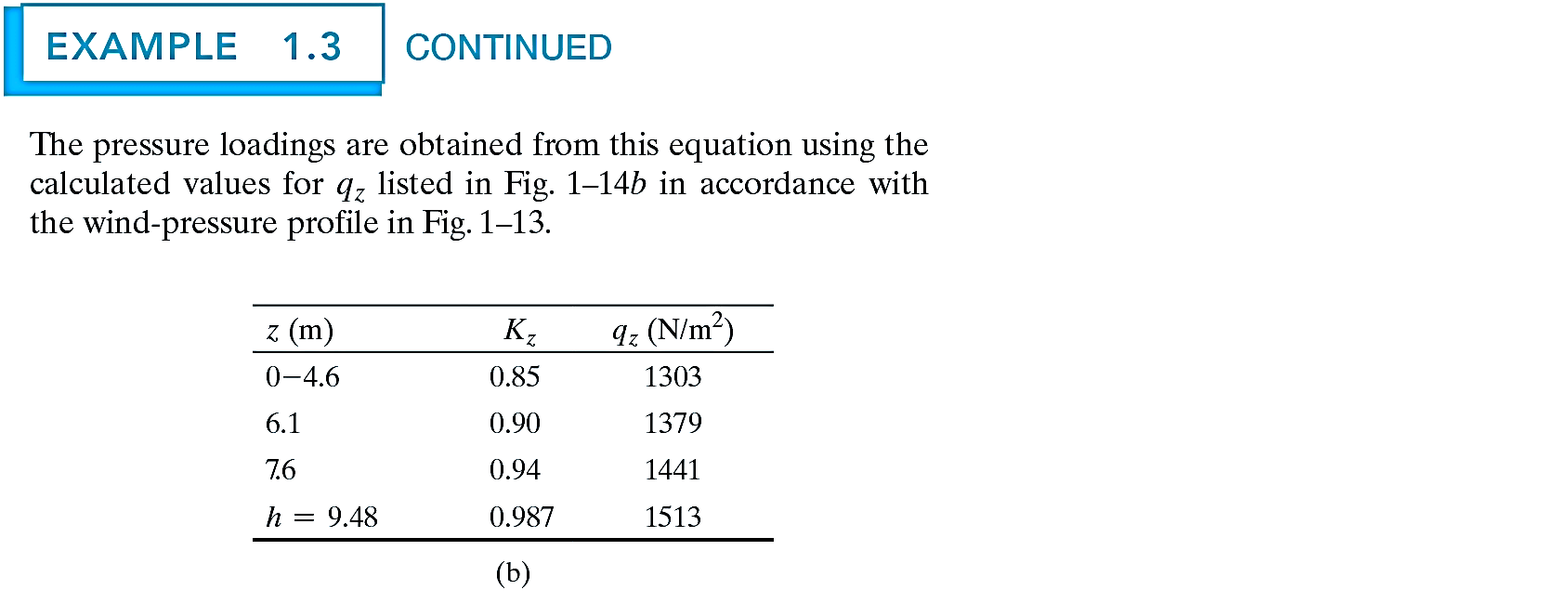 Loads
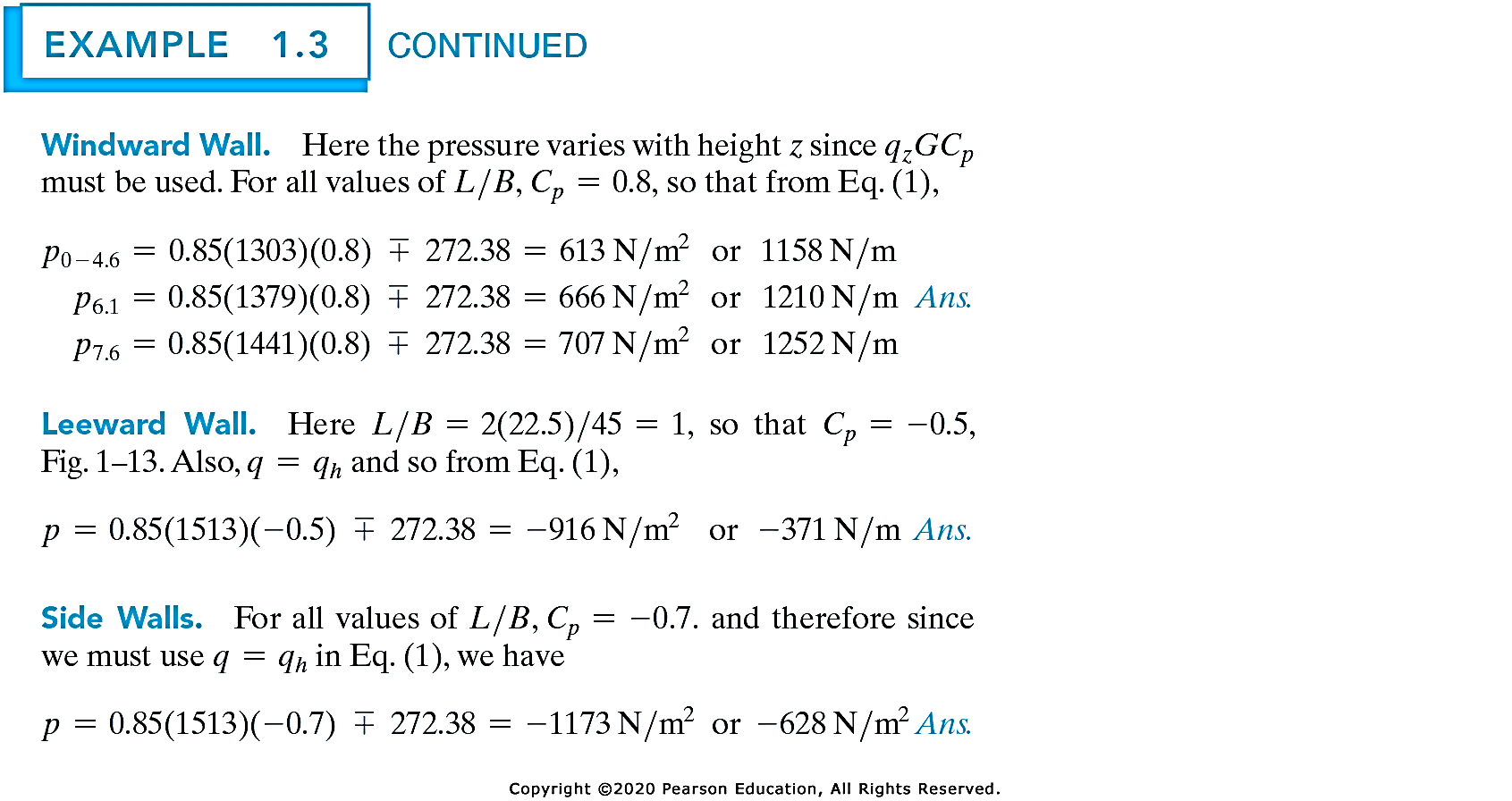 Loads
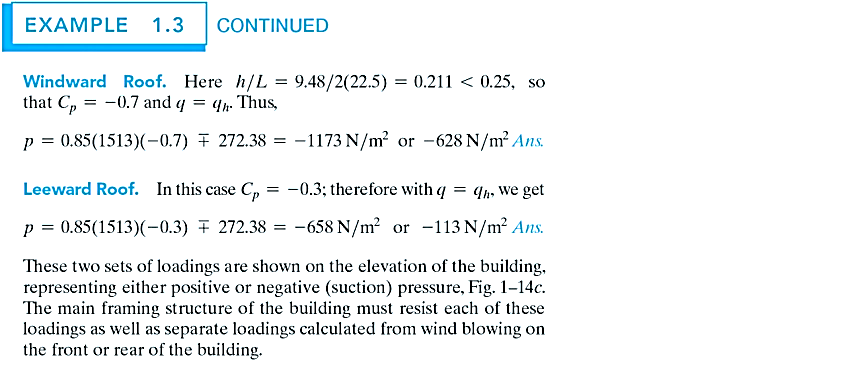 Loads
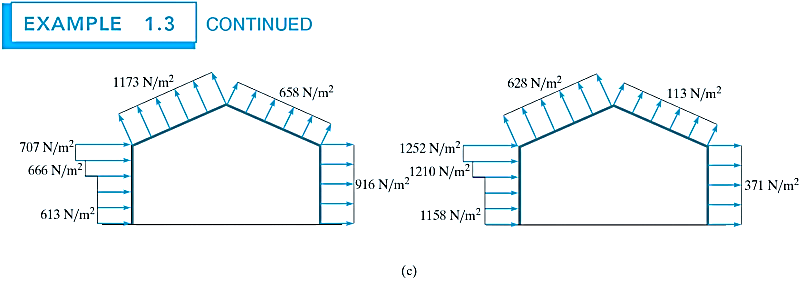 Loads
Design Wind Pressure for Signs  F  qhGC p Af
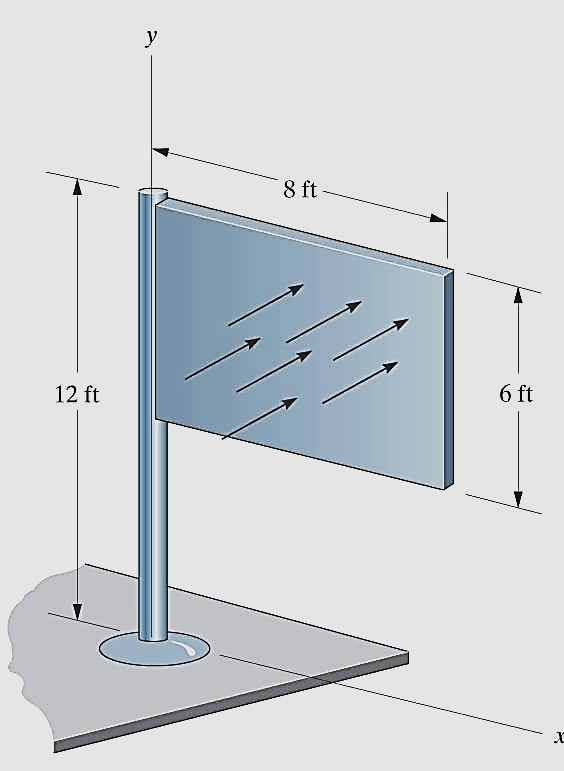 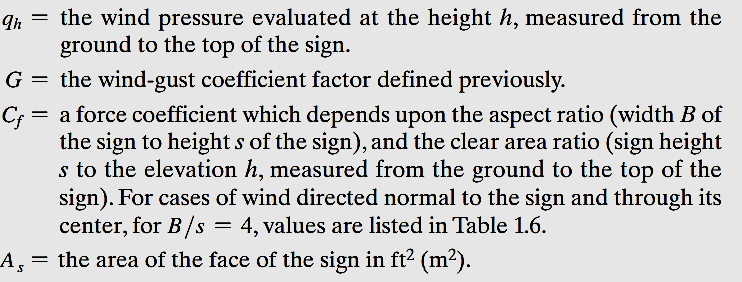 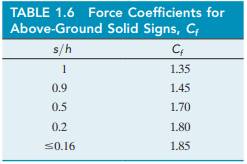 Loads
Snow Load
If a roof is flat, having a slope of less than 5%, the pressure loading on the roof can be obtained by modifying the ground snow loading pg, by the following empirical formula
pf  0.7Ce Ct	Is	pg
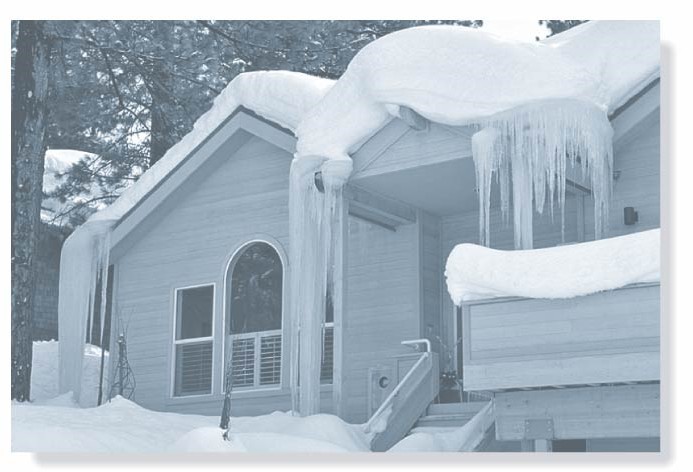 Loads
pf  0.7Ce Ct	Is	pg
Ce = an exposure factor which depends upon the terrain.
Ce = 0.8    for a fully exposed roof in an unobstructed area
Ce = 1.2	for roof located in the center of a large city.

Ct = a thermal factor, refers to the average temperature within the building
Ct = 1.2 for unheated structures kept below freezing,
Ct = 1.0 for normally heated structure.

Is = the importance factor as it relates to occupancy,
Is = 0.80 for agriculture and storage facilities, and
Is = 1.20 for schools and hospitals
Loads
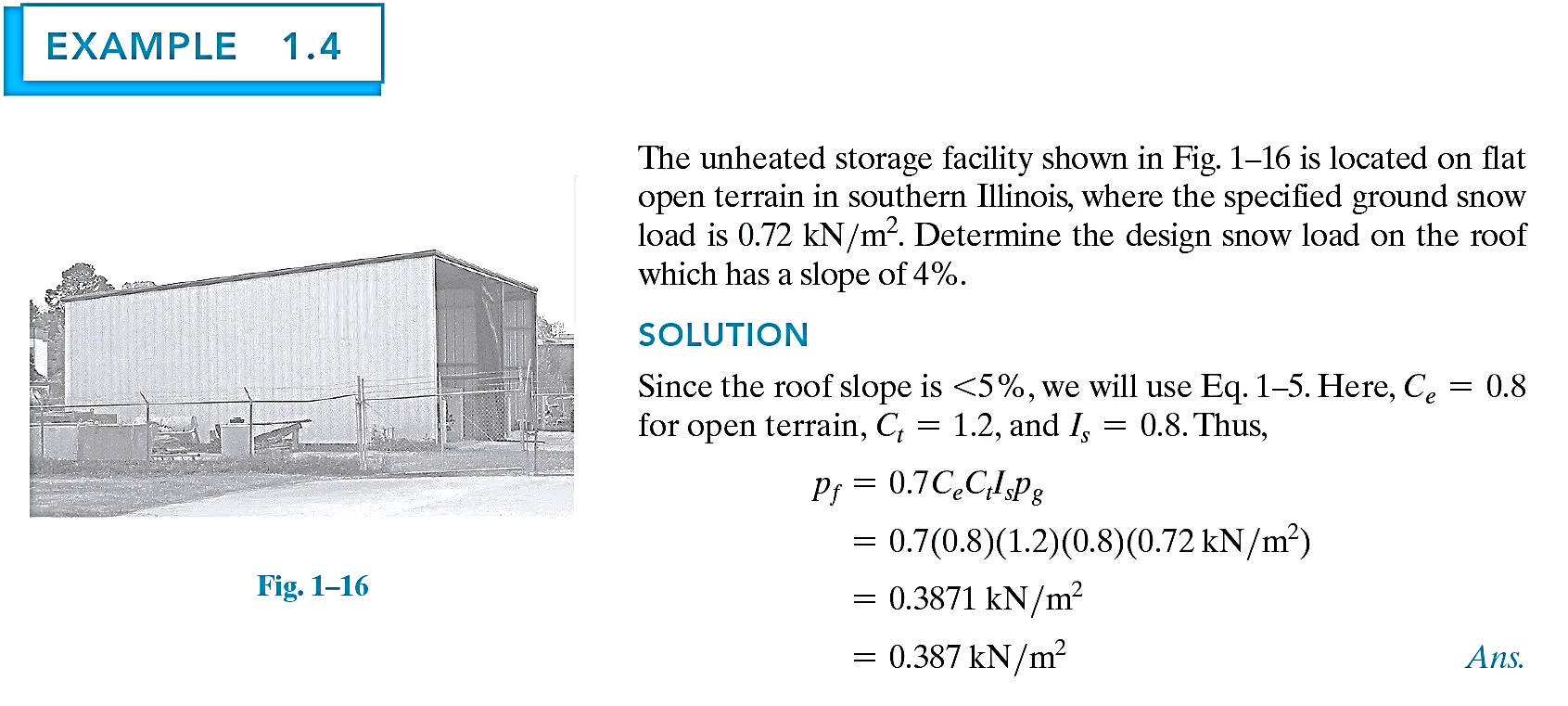 Loads
Earthquake Load
Horizontal accel -> shear forces in the column

If the column is stiff & the block has a small mass, the period of vibration of the block will be short, the block will acceleration with the same motion as the ground & undergo slight relative displacements

If the column is very flexible & the block has a large mass, induced motion will cause small accelerations of the block & large relative displacement
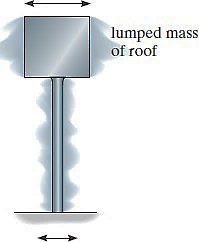 Loads
Hydrostatic & Soil Pressure
The pressure developed by these loadings when the structures are used to retain water or soil or granular materials
E.g. tanks, dams, ships, bulkheads & retaining walls
Other natural loads
Effect of blast
Temperature changes
Differential settlement of foundation
Structural Design
Many types of loads can occur simultaneously on a structure (All of them???)
Load combination example:
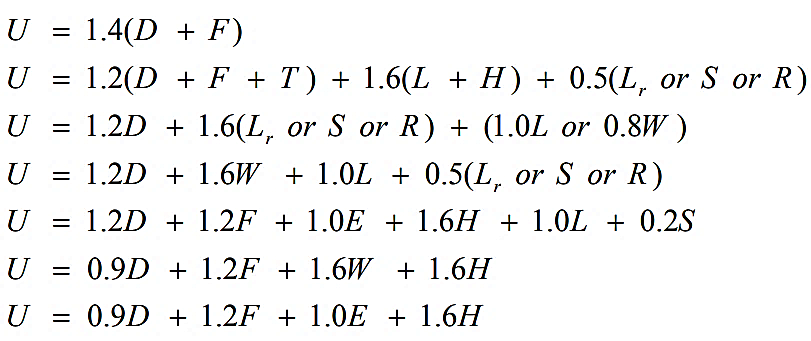 Structural Design
Where:
D=	Dead load.
L =	Live load, except roof live load.  
Lr =	Roof live load.
E =	Earthquake load.  
W=	Load due to wind  
F =	Load due to fluids
H=	Load due to lateral earth pressures  
R =	Rain load.
S =	Snow load.
T =	Load due to temperature, shrinkage, creep, differential settlement
Are you ready?
Summary
Structures and Loads: Understanding the fundamental relationship between structural components and external forces.
Structural Elements: Key elements like beams, columns, and trusses form the backbone of engineering structures.
Types of Loads: Differentiation between dead loads, live loads, and environmental effects like wind, snow, and earthquakes.
Structural Analysis: Essential methods to predict performance under various load conditions.
Design Implications: The importance of analyzing and combining loads for safe and efficient structural designs.